Hogwarts University 1st Amendment Case Study
Spiridoula Tsouganatou, Jonathon Gray& Wayne Hagan (Team Leader)
Old Dominion University
Context overview
Hogwarts University student organization hosts speaker
Controversial subject matter
Student and surrounding community crowd becomes unruly
Lack of security to and poor event location
Hogwarts PD is called in to assist
Committee meets to discuss next steps to ensure future event safety and success
[Speaker Notes: N/A]
Committee meeting topics
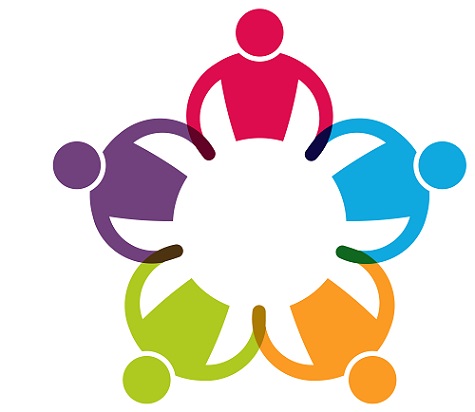 What happened at the event? 
What are the policies of the university right now?
Ideas to change policies moving forward 
Process of inviting guest speakers
Guidelines for speakers
Location of the event 
Safety precautions
Potential Consequences
What are other campuses doing for 1st amendment issues?
[Speaker Notes: During the meeting, we discuss everyone’s point of view for the events of the forum
Everyone offers their perspective to determine pros and cons of the forum with a focus on how it became disorderly
Overview of what the current institutional processes are for student organizations to bring in outside guest speakers/lecturers
Highlight why some of the policies should be revised for improvement moving forward
Several points of focus when discussing policies up for revision]
Committee Members
Cultural Center Directors: 
Well-drafted in the Diversity & Inclusion Initiative
Representing the various cultural organizations on campus
Representing the University population at large
Legal Representatives: 
Knowledge of freedom of speech & first amendment
Legal advisor for the University
Devil’s Advocate
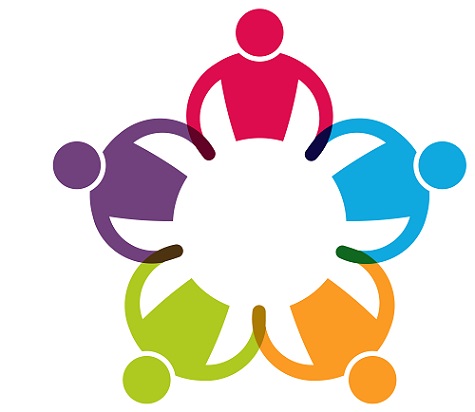 [Speaker Notes: N/A]
Committee Members
Organization representative and Advisor
The initial purpose of bringing the speaker
They oversaw all processes of the event
Learning experience for all involved
Community Representative
Spokesperson for the community 
Takes regional politics into account
Offer alternative locations and input
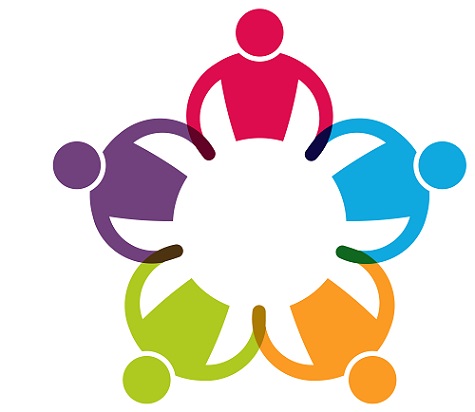 [Speaker Notes: N/A]
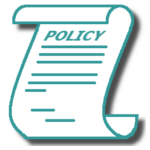 Our current policy
Student’s reach out to potential guest speaker
Go over preliminary details before proposing
Complete “Guest Speaker Request Form” with faculty/staff member
Who is coming
Where will the event(s) be held on campus
When are they planning to be on campus
What is the goal for bringing the guest speaker
Why did the student organization choose them
Additional details as necessary
With Faculty approval, student is able to finalize all details with the guest
[Speaker Notes: At this institution, students who wish to bring a guest speaker on campus are expected to approach them before consulting with any administrators
They are not required to be a part of an official organization meaning any student with an interest in having a speaker may go through with the process
Regardless of organization membership, students are able to reach out to guests without any sort of consultation with professionals 
Guest Speaker Request Form seeks to get basic information about the guest speaker and their purpose behind speaking on campus
Only officially required paperwork and consultation between the student/organization, professional staff, and guest speaker
Faculty or staff member supporting should be affiliated to speaker but this isn’t a requirement.]
Issues with Current policy
Students reach out to guest speakers to start the process
No guidance or requirements from staff and faculty
Only one “official” step for students to bring people on campus
Individual students can bring in guest speakers without having an organization or educational/informative purpose
No plans exist to accommodate for overflow of attendees/protesters
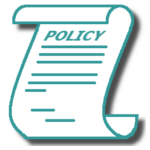 [Speaker Notes: Students should be collaborating with professional staff to conceptualize any presentations that involve guest speakers
Allows a “voice of reason” in the process to provide guidance even at the earliest stages of the process
The guidelines and official process to bring a guest speaker on campus is very limited with almost no checkpoints where outside influence can offer feedback
Even one student passionate on a certain subject can invite guest speakers on campus for any number of reasons
With this in mind, only one student and professional staff member can hos
There is no aspect with the current guidelines for the speaker to discuss anything educational or appropriate for a higher education institution
Events with controversial speakers or subject matter can quickly become dangerously overcrowded with people on either side of the topic
This paired with lack of security or campus PD forces can make tense situations potentially become violent]
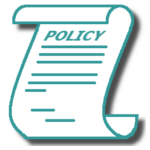 Changes to Policy (overview)
More thorough process to invite guest speakers on campus
Involves official documentation and multi-level screening from staff
Clearly established guidelines and expectations for speaker content
Doesn’t limit free speech but prioritizes safety
Alternatives to event location/venue must be established as well as security presence if necessary
At discrescence of university administration
Official establishment of consequences to student organizations out of compliance
[Speaker Notes: N/A]
Inviting Guest Speakers
Representative from organization must meet with faculty advisor
Student and advisor complete “Guest Speaker Request Form” to committee at least 60 days before requested program date
Committee members and appropriate facility members must approve details via meeting with the organization representative and advisor
Upon approval, the organization representative must confirm details of the event with the potential speaker in writing
Brief biography of speaker
Topic(s) or subject matter being covered during event
Any fees or requirements the organization must fulfill
Where and when the event(s) will be held
Must be clear that invitation is from student organization, not university at large
[Speaker Notes: Initial meeting with advisor allows for appropriate feedback in the earliest stages of planning a program
Advisor should utilize professional judgment when encouraging and approving requests
Ensure student organization knows about potential consequences (positive and negative) that may stem from the program
Guest Speaker Request Form - Handout in class
Bio of guest speaker (outlines their relevant education and expertise in a given topic)
Speaker topic (Draw out potential conflict or discussion areas)
Name, address, and representative of booking agency
Program setting (3 potential locations, 3 potential dates/times)
Clear disclosure of expectations (No inciting violence, must maintain civility and professionalism)]
Speaker guidelines
Registered event on the university calendar
Provide a Presentation on topic agreed upon by speaker and Org.
Invited speaker must speak with committee, committee then approves/disapproves
The committee designates sound equipment use
Not urge the audience to “take action”
After presentation, speaker encouraged to hold a 10 minute Q&A 
Agreement that the event will shut down immediately if the event turns catastrophic
Failure to obey these rules, prohibits inviting another speaker
[Speaker Notes: What are the guidelines for the guest speaker
The event that will host the speaker, must be a registered event on the university calendar
Provide a professional presentation that is on the agreed upon topic
Invited guest speaker must have a chance to speak to the committee about the topic of the event 30 days prior, the committee gives the approval or disapproval for the event to proceed or not.
The Committee designates where and when if sound equipment can be used 
Guest Speaker must not advocate action or urge the audience to take action that is illegal
In the case of clear and physical danger to the University and community, the organization will accept the closing of the University and its facilities
Failure to do act on any of these, prohibits that organization to invite another speaker for 12 months]
Location of the event
Location
The event will be held at the University amphitheater
Specifically for these events
Enough space for participants
Audiovisual equipment (Projector and Screens)
Sound system
[Speaker Notes: Appropriate location for the event. 
Appropriate equipment
Book the venue in advance]
Safety Precaution
Space reservation for guest speaker 
Separate location for demonstrators
Campus Police and City Police are contacted
University Spokesperson addresses the media/community/university
Prohibit obstruction to entrance and exit of the event
[Speaker Notes: A space reservation application should be submitted through the appropriate channels 
Separate location for demonstrators to express their opinions and beliefs
Campus and City Police are both contacted 2 weeks before the event for preparation, discuss the need for additional personnel
University spokesperson addresses the media about the guest speaker that is attending. They are to clearly state the views and opinions of the speaker, do not represent the views of the institution. 
The event is allowed so all are able to attend and exit the event if they so choose.]
Potential Consequences
Consequences can be directed towards the organization as a whole based on number of violations in an academic year
Suspension of rights to invite guest speakers for a 12-month period
Suspension of the organization’s recognized status for a 12-month period
Permanent termination of organization’s recognized status
Termination occurs after 2 suspensions
specific individuals whose actions prove detrimental to the event or university
Consequences are taken up individually by the office of conduct depending on the severity of actions taken by accused student(s)
[Speaker Notes: N/A]
Relevant Literature & Current Events
University of Florida
“Alt-Right Activist”, Richard Spencer speech on 10/19/2017
University of California Berkley
A
Texas A&M University
Richard Spencer invited by private Texas citizen 12/7/16
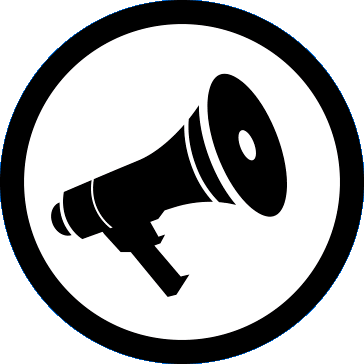 University of Florida
What Happened
National Policy Institute reached out to UF to reserve space for a speaking event with Richard Spencer
Originally denied after riots in Charlottesville, VA led to tensions regarding controversial speakers on college campuses
What did they change?
UF was threatened with a lawsuit and eventually agreed to a future date in order to accommodate for security needs
Universities aren’t allowed to choose who they allow on campus to speak, but must prepare accordingly for potential chaos
[Speaker Notes: https://freespeech.ufl.edu/news-opinion/statements/2017/august/potential-speaker-on-campus.html

https://www.nytimes.com/2017/10/17/us/florida-richard-spencer.html

https://www.usatoday.com/story/news/nation-now/2017/10/19/richard-spencer-shouted-down-university-florida-speech/781966001/]
UC Berkeley
What Happened?
Conservative speaker Milo Yiannopoulos was invited on campus
Riots emerged between police antifa groups and conservative students
What did they change?
University spent 4 million on free speech events
Security fees
Created free speech Week
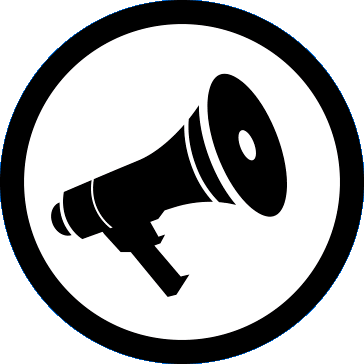 [Speaker Notes: http://sa.berkeley.edu/free-speech
http://www.dailycal.org/2018/01/31/became-game-reflecting-1-year-milo-yiannopoulos-protests/
-conservative speaker Milo Yiannopoulos was invited to speak by Berkeley College Republicans
-event was canceled because of mass protest
-The aftermath of the event led to numerous other conservative speakers being invited to campus]
Texas A&M and the Alt-Right
What happened?
Private Texas citizen invited Speaker Richard Spencer
Space was rented out for the event
Protest erupted by students on the campus
Police in riot gear
What did they change?
Future speakers must have on-campus sponsorship
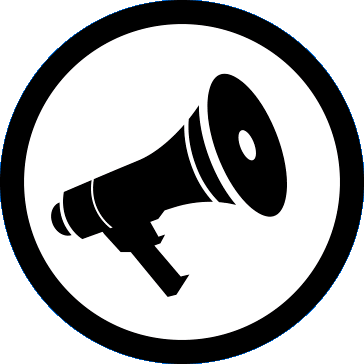 [Speaker Notes: Preston Wingington invited guest speaker Richard Spencer 
The space was bought out by Mr. Wingington
Students and protesters arrived in the memorial hall to protest
Police in riot gear had to push the protesters back for security reasons

Future speakers must have on campus sponsorship by a recognized organization for external speakers to perform at the university 
That student organization must be in attendance of the event]
In Conclusion
These new policies will improve
Better communication between student orgs and the administration
The newly created committee is representation the community 
Allow speakers to understand the university’s policies
Preparation for security measures
Develop living guidelines for speakers that can be adjusted as necessary
[Speaker Notes: With the new campus policies we hope to improve
Communications with the student organizations and administration
The committee that has been created, is now a representation between the administration, and allows student organizations to be a voice of reason in bringing controversial speakers
Allow the Guest Speaker to understand the university’s rules and regulations
With contacting the police, we are able to take security measures if the event gets out of hand 
Living guidelines that can be evolved with the political climate and protects the university by any means necessary]